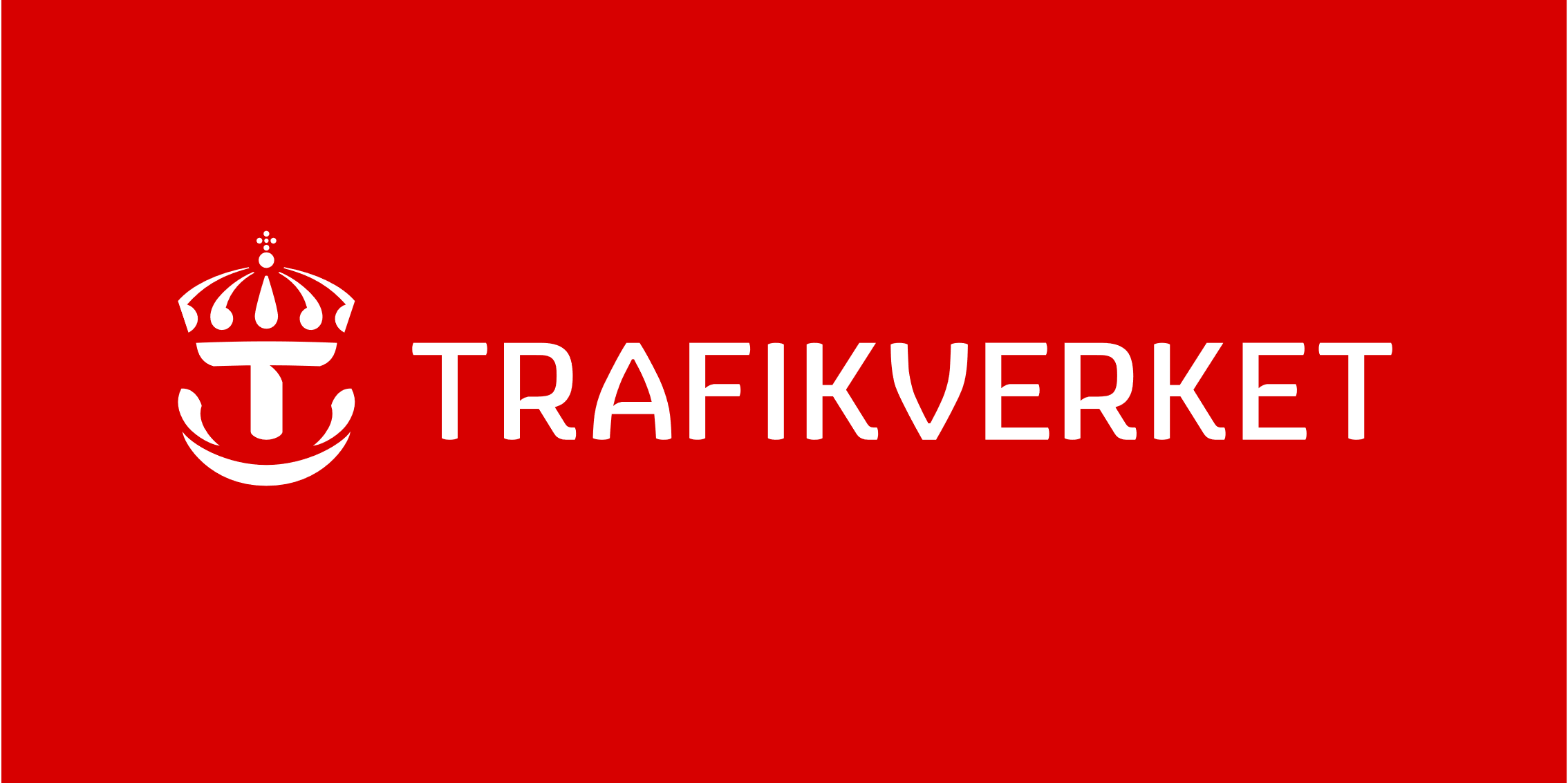 Servicefönster för minimal trafikpåverkan i Stockholmsområdet
Modellförbättringar och resultat
KAJT höstseminarium 2020-11-25
Tomas Lidén (Liu/VTI), Lars Brunsson (TrV)
Finansierat av Trafikverket
Arbetsgrupp: Per Edholm, Michael Germundsson, Fredrik Lundström, Lars Swahn (MTR), Jonas Kjellgren (Strukton)
Referensgrupp: TrV, MTR, SL, Strukton + externa granskare
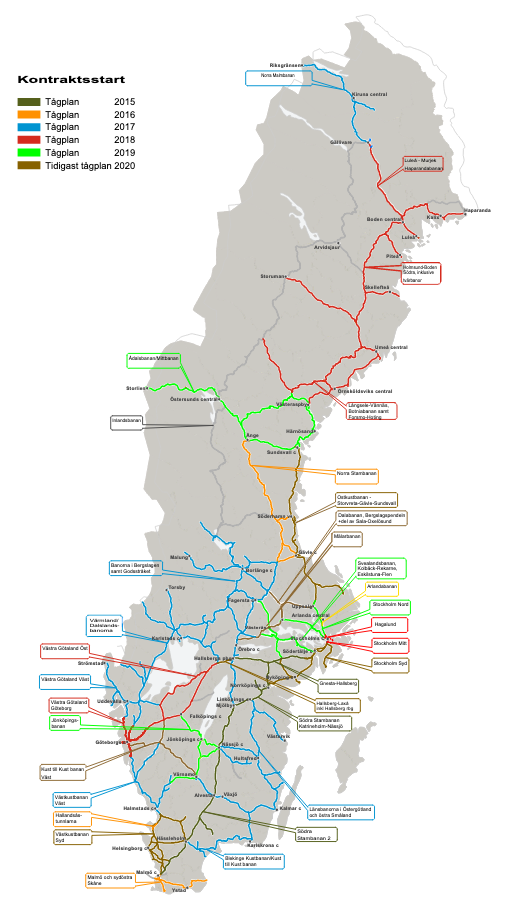 Servicefönster
Förplanerade tider i spår för basunderhåll
Säkra effektivt underhåll med god förutsägbarhet och rimlig trafikpåverkan
Införs sedan T15
Andra varvet precis inlett
Löpande eller arbetsveckor
Nyttjandegrad i fokus

Grundfråga: Hur värdera gentemot trafiken?
Bakgrund
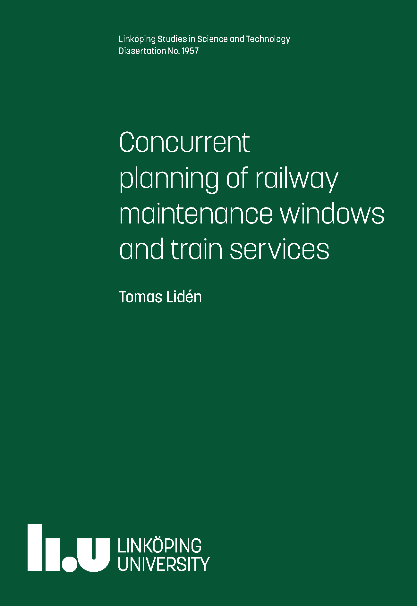 Tidigare forskning
Dimensionera/värdera enskilda fönster
Optimeringsmetod
Fallstudie, Norrland (löpande fönster)
Aktuell studie
Vidareutveckling, arbetsmetod, förankring och involvering
Bergslagen (banarbetsveckor)
Stockholmsområdet (banarbetsveckor)
Utvärdering, användbarhet framöver
Lidén (2018)
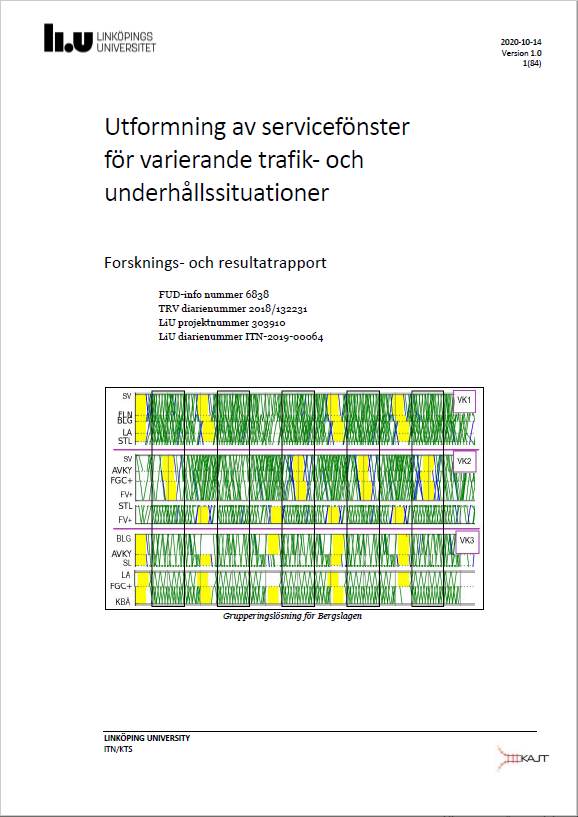 UHF Resultatrapport (2020)
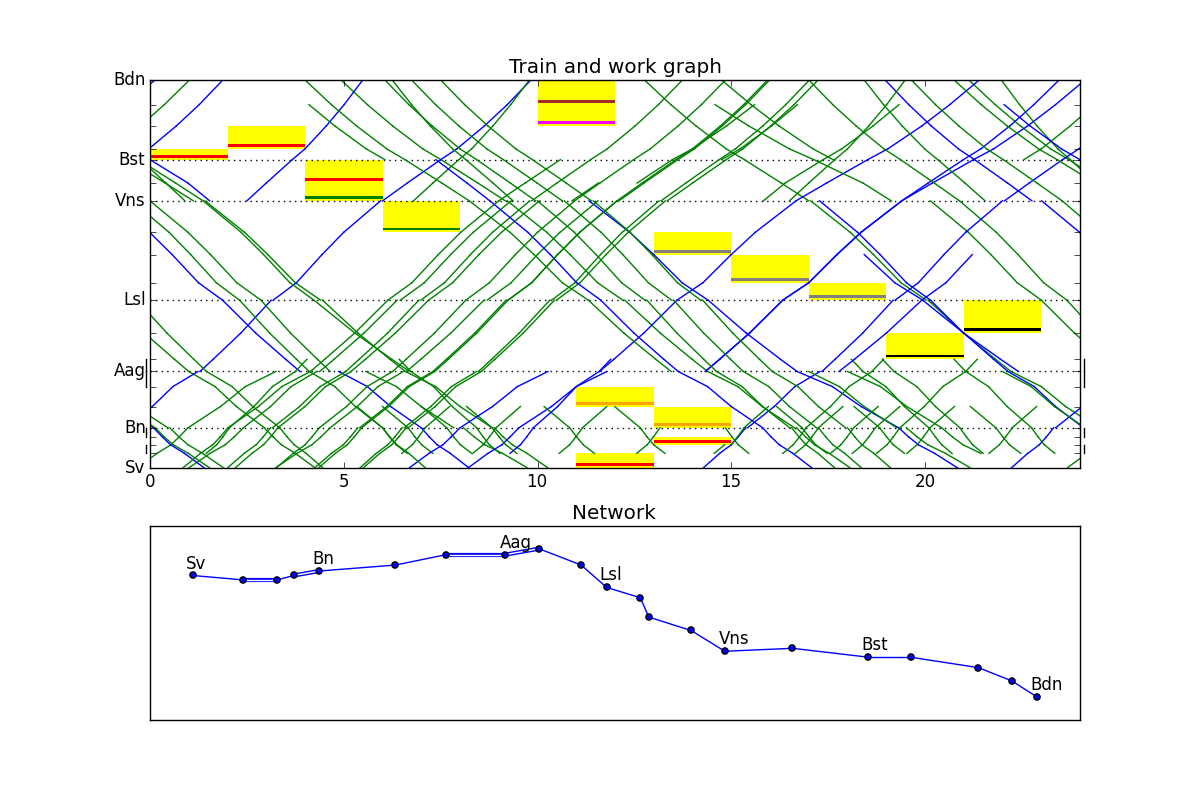 Vidareutveckling
Optimeringsmodell
Schemalägger tåg, fönsteroch UH-resurser







Hanterar
Nätverk, vägval
Gångtider, uppehåll
Fönsteralternativ
Kapacitetsutnyttjande
Arbetstidsregler


Saknar
Konfliktreglering
Omlopp
<- Tågseparation & mötestillägg
<-  Kopplade tåghändelser
Finare tidsindelning
Originalmodell - Lidén and Joborn (2016), TRC, doi: 10.1016/j.trc.2016.11.016 
Resurser - Lidén et al (2018), JRTPM, doi: 10.1016/j.jrtpm.2018.02.001
Nya villkor
Kopplade tåg (ankomst / avgång)


Separation mellan servicefönster
min
max
min
Separera tågpassager vid servicefönster
Alla eller med urval (två grupper)
Ex: ”SLL” vs ”Övr”
Samma riktning
Entré (ey) o/e sorti (ex)
Mötande tåg
ey
ex
SLL
Övr
2-spår
4-spår
ov
ov
Mötestillägg vid servicefönster
Alla eller med urval (två grupper)
Upp- respektive ned-riktning
Tidspåslag
På resp. gångtid (och riktning)
Kostnadspåslag
På resp. tåg (och riktning)
dt0
dt1
C += mc0 + mc1
Finare tidsindelning
Justerar en existerande instans
Ändrade kapacitetsvillkor (korta perioder)
Använd entré och sorti (inte beläggning)
Rullande 1h-fönster
Sprider ut tågen något
Större modell & något förändrade lösningar
Bör kunna generaliseras
C = 4
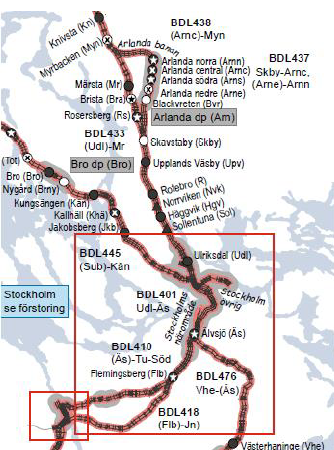 Stockholm
Pendeltågsområdet
Dubbel- och fyrspår
Banarbetsveckor 4 st 4h fönster
Bara på natten
Kanalkörning
18 delsträckor
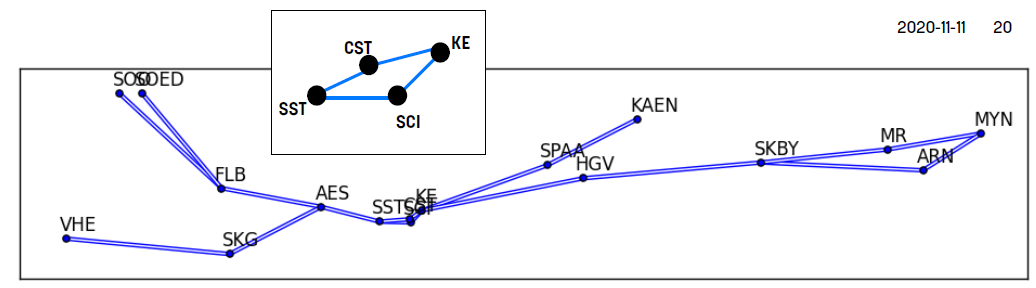 Trafik
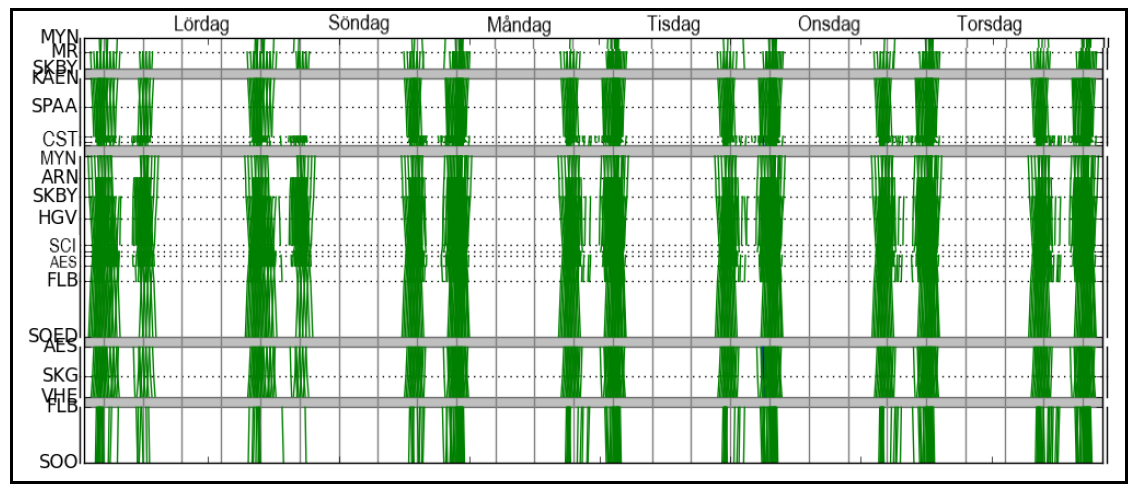 Verkligt trafikdata från TrainPlan
En veckas trafik (mars 2020)
1600+ tåg mellan 22 och 08
11 operatörer
Fåtal godståg (~100 st)
Inga omledningar
Kopplade tjänste- och trafiktåg
Tågkörningstid: 1042 h    (referenskostnad 1027)
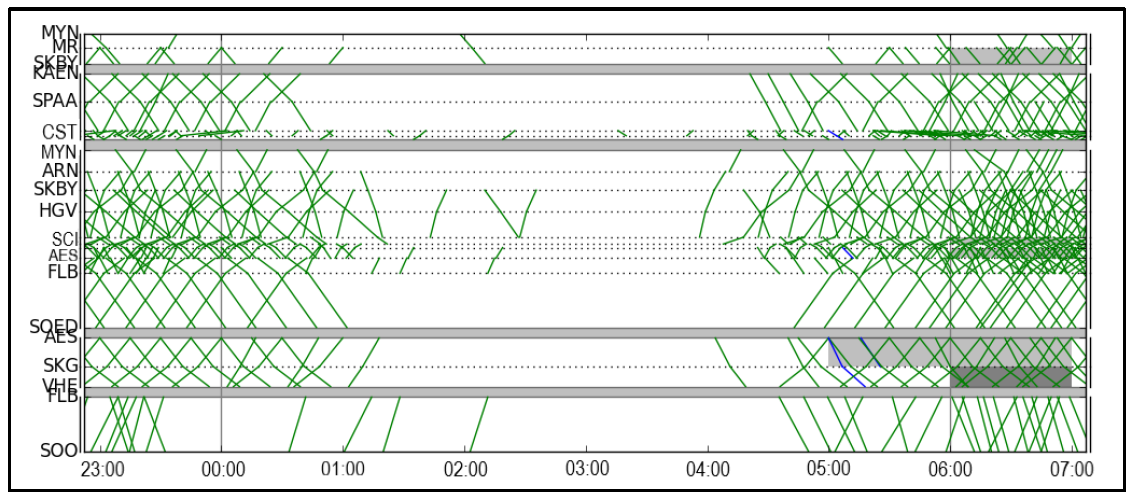 Delsträckor, grov och fin tidsindelning
Trafikkostnadsökning
Låg trafikkostnadsökning
Stor förbättring med finare tidsindelning
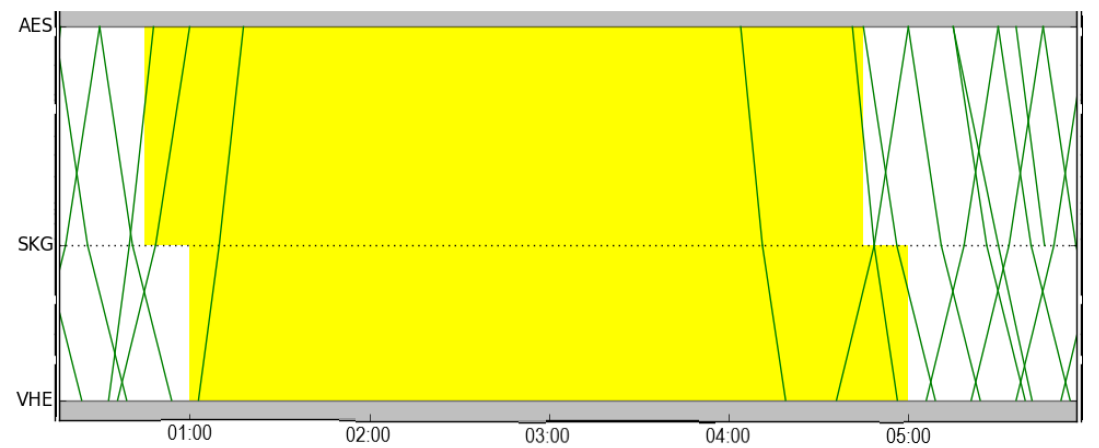 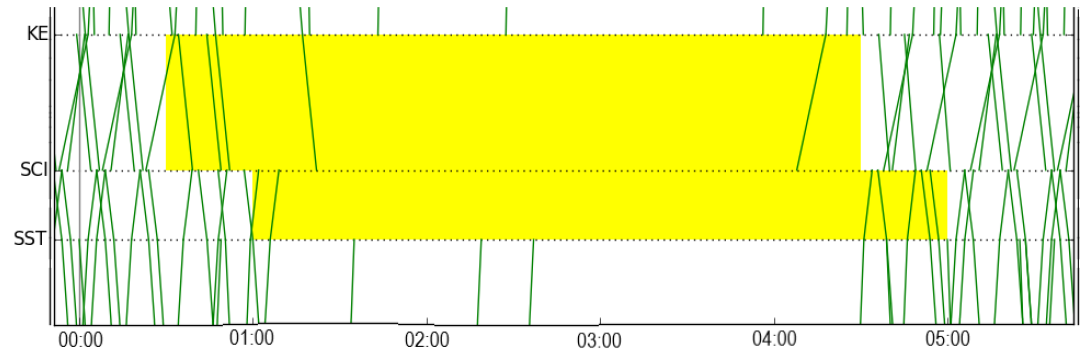 Sammanslagningar
Norr resp Söder – dela vid Sthlm City
Färre tåg påverkas men samma kostnad
Hela området
Bara 5+2 tåg behöver justeras
Trafikkostnadsökning 1.0
Har verifierats i Trainplan
Stämmer väl med T21
Skulle kunna ligga i årliga tågplanen
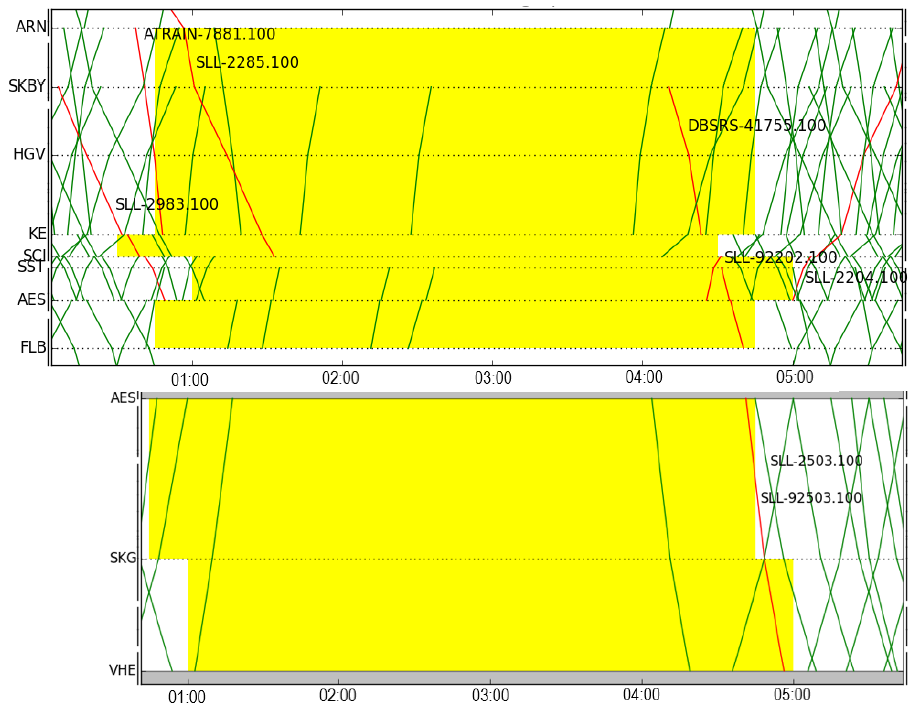 Resultat och erfarenheter
Principiellt
Kvantifierade jämförelser, vidareutvecklad modell
Stora veckoproblem har lösts
Korta lösningstider (5-10 min). Kan användas interaktivt
Erhållit bra lösningar med låg trafikpåverkan
Verifierade med Trainplan och möjligt att införa i årlig tågplan
Många involverade (drygt 20 personer) -> bas för ev fortsättning
Annorlunda arbetssätt
Modellen schemalägger
Styra med kostnader och villkor
Utvärdera på nyckeltal
Fallstudien
Kompetens
Arbetsmetod
Trafikverkets utvärdering
Projektgenomförande
Bra blandning av deltagare

Implementeringsförberedande

Effektivt
Resultat
Arbetssätt prövat – det funkar!

Grovhuggen plan – bra stöd

Värdefullt ffa i tågplaneprocessen
Nästa steg
Projektresultatet överlämnas till Underhåll Järnvägssystem

Rekommendation: Integrera i befintligt/kommande system
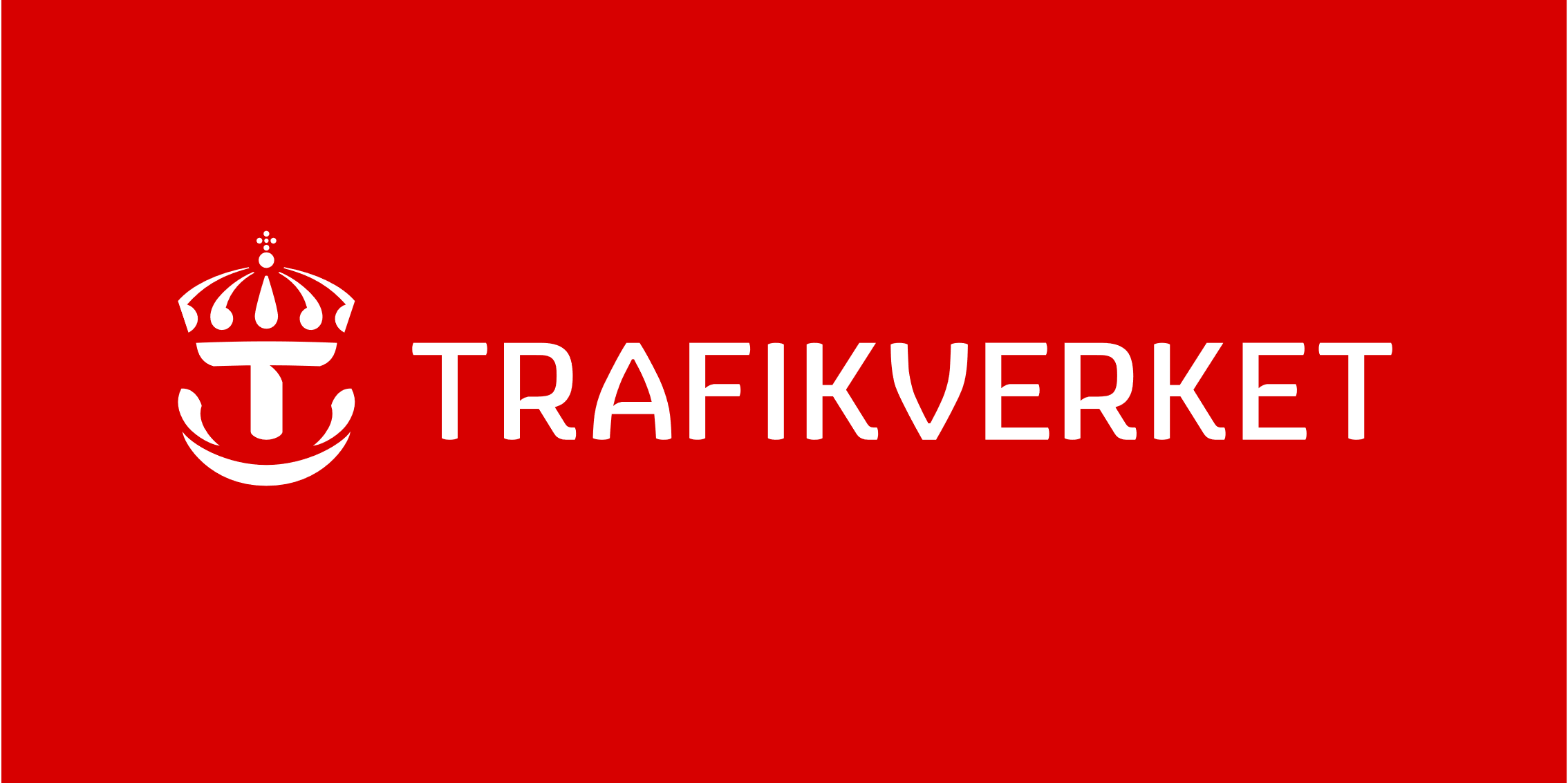 Tack för uppmärksamheten!

Frågor?